Virtual Club Speech Contest Training
District 6
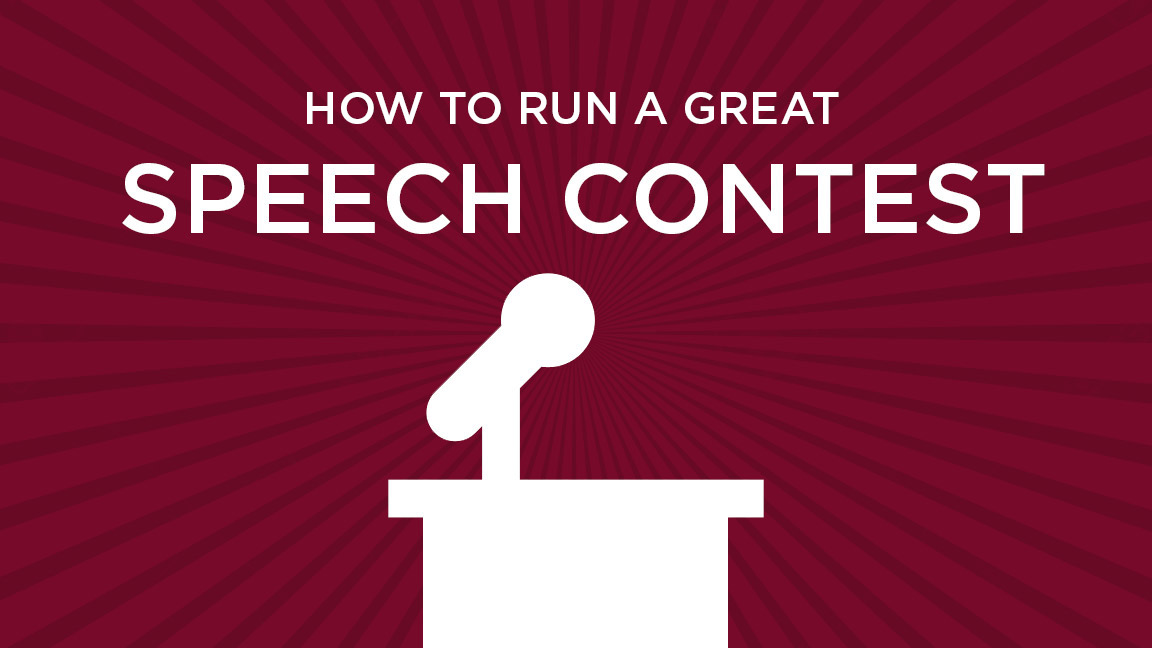 Agenda
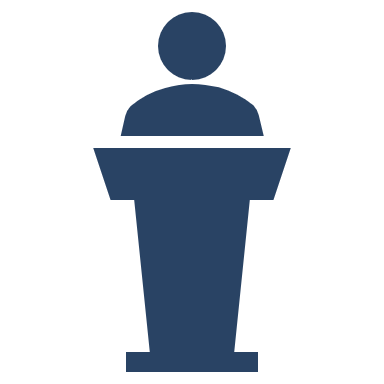 Welcome/Club Mission

TT and International Speech Contests

How to set up Zoom with Breakout Rooms

Toastmaster and Chief Judge Scripts

Electronic Ballots

Awards

Thank you!
Club Mission
We provide a supportive and positive learning experience in which members are empowered to develop communication and leadership skills, resulting in greater self-confidence                     and personal growth.
Contest Spring 2021 District 6
Table Topics
International Speech Contest

Need Breakout Rooms for:
     - Judges Briefing
     - Contestants Briefing
     - Table Topics Contestants

Preferable 2 Breakout Rooms or                                                              the Toastmaster can Brief the Contestants in the Main Room.
Link on D6 Virtual Contest Help page to www.Random.org  to get Speaking Order for Contestants
How to Set Up Breakout Rooms
Enable Breakout Rooms in Settings.
Host or Co-Host can See.
Click on Button for How Many Breakout Rooms.
Only the Host can Assign Participants to Breakout Rooms.
Set Timer for Amount of Time until the Breakout Rooms Shut Down.
Click Open All Breakout Rooms to send People to their Rooms.
What can a Co-Host do?
Start Closed Captioning and assign someone or a third-party to provide closed captioning.
Start Live Streaming.
End Meeting for all Participants.
Start Breakout Rooms or move Participants from one Breakout Room to another.
Start Waiting Room (Co-Hosts can place participants   in Waiting Room or admit/remove Participants from the Waiting Room).
Co-Hosts also cannot start a meeting. If a Host needs someone else to be able to start the meeting, they can assign an Alternative Host.
How to get to Breakout Rooms
On the Bottom or Top of Screen in Zoom Menu 
– only the Host and Co-Host can view Breakout Room button.
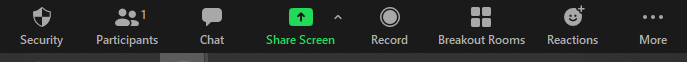 Click on Breakout Rooms
Create Breakout Rooms
1 or more, Click on Create Rooms.
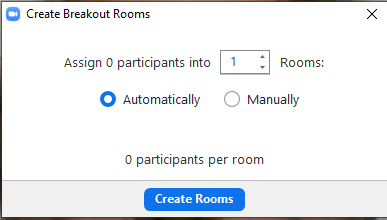 Next Screen
Set Up Breakout Room Timer / Open Breakout Rooms.
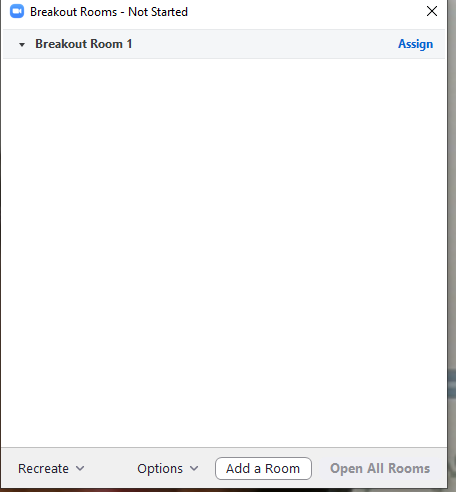 Set Timer to Shutdown Breakout Rooms
Click on Options to Set Timer / Countdown to shut Breakout Rooms
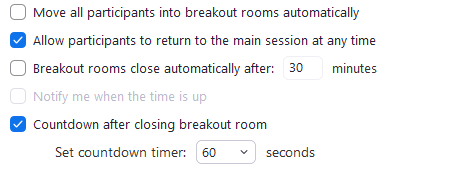 Electronic Ballots for Judges
Ballots allows you to type in Contestants Names
Put in score for individual criteria
It will add total score for each Contestant and place 
     the top scores 1,2 and 3 on the bottom of the ballot.
Ballot Counter Tally Sheet
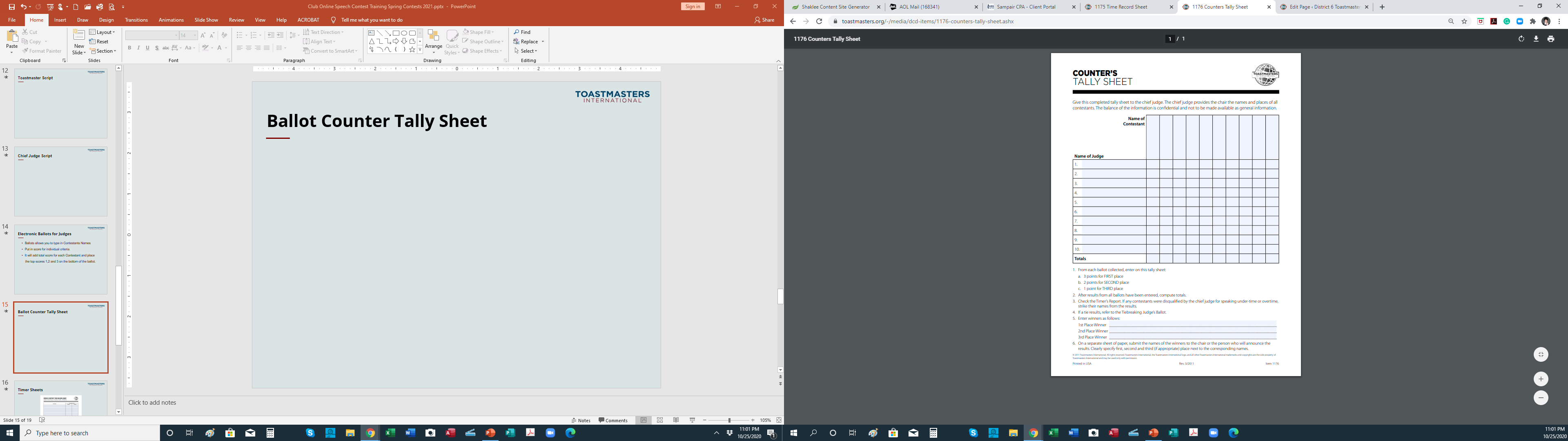 Timer Sheets
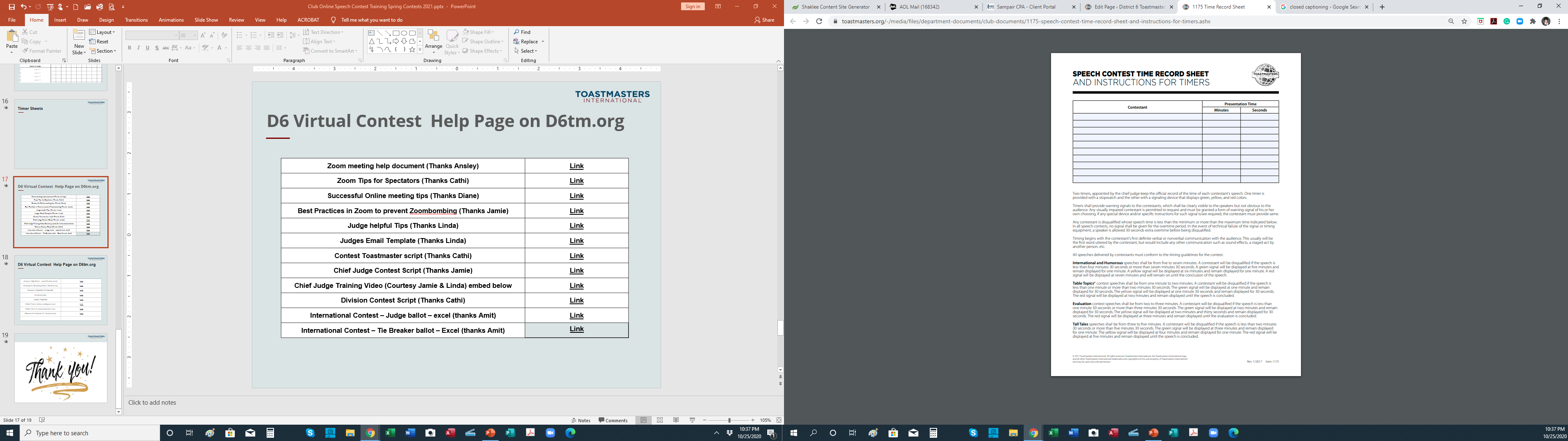 D6 Virtual Contest  Help Page on D6tm.org
D6 Virtual Contest  Help Page on D6tm.org
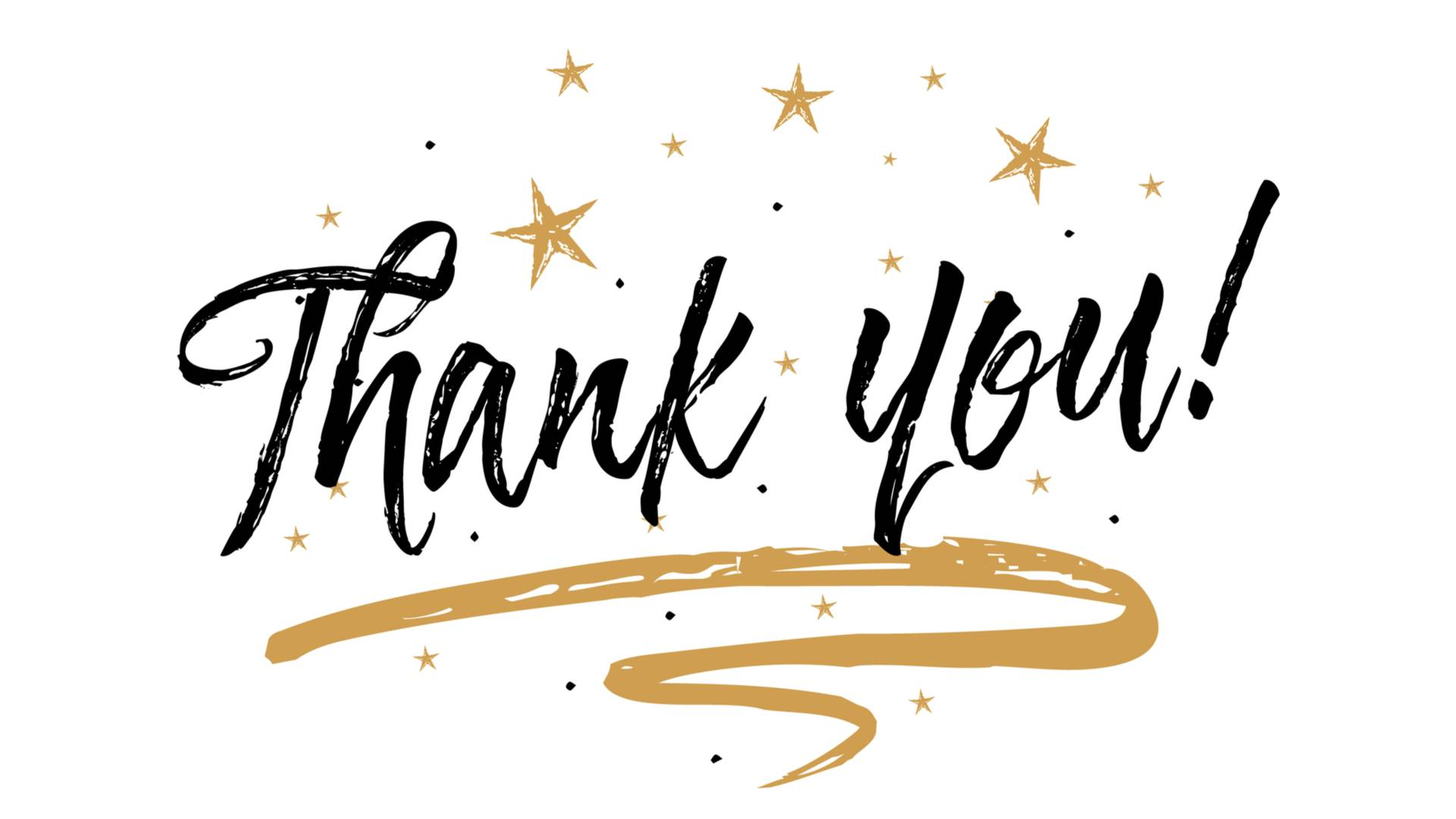